Has the past six months served to dull your recall of various spiritual road signs, as we have been forced to change how we do just about everything, even in terms of our regular rhythms in following of Jesus? 

KEY IDEA: God has put spiritual “traffic signs” along our way as we strive to follow Jesus both individually and corporately. These spiritual “traffic signs” alert us to changing spiritual conditions as we walk the path blazed by “the pioneer and perfecter of faith”, Jesus Christ.
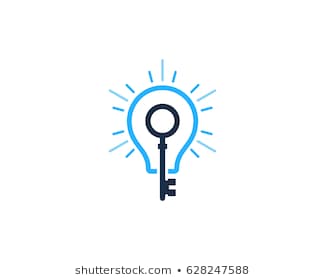 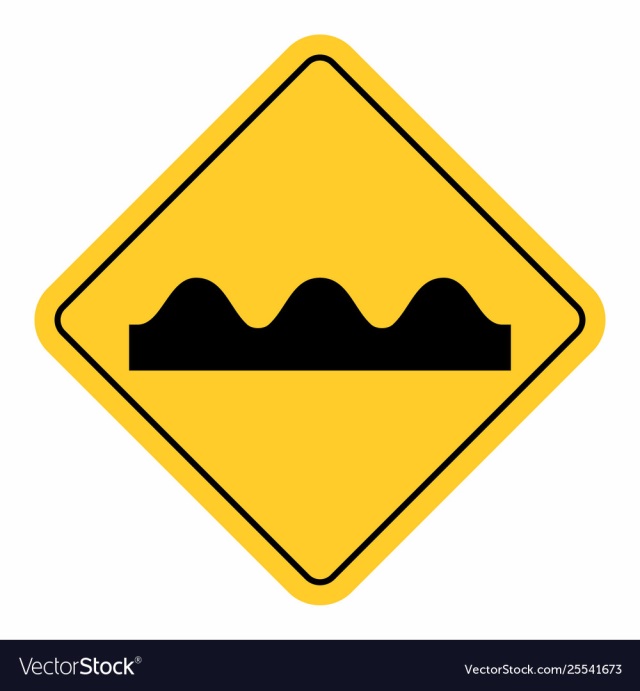 “There will be terrible times in the last days.  People will be lovers of themselves, lovers of money, boastful, proud, abusive, disobedient to their parents, ungrateful, unholy, without love, unforgiving, slanderous, without self-control, brutal, not lovers of the good, treacherous, rash, conceited, lovers of pleasure rather than lovers of God— having a form of godliness but denying its power.” (2 Timothy 3:1-5)
“Wide is the gate and broad is the road that leads to destruction, and many enter through it. But small is the gate and narrow the road that leads to life, and only a few find it”. (Matthew 7:13-14)
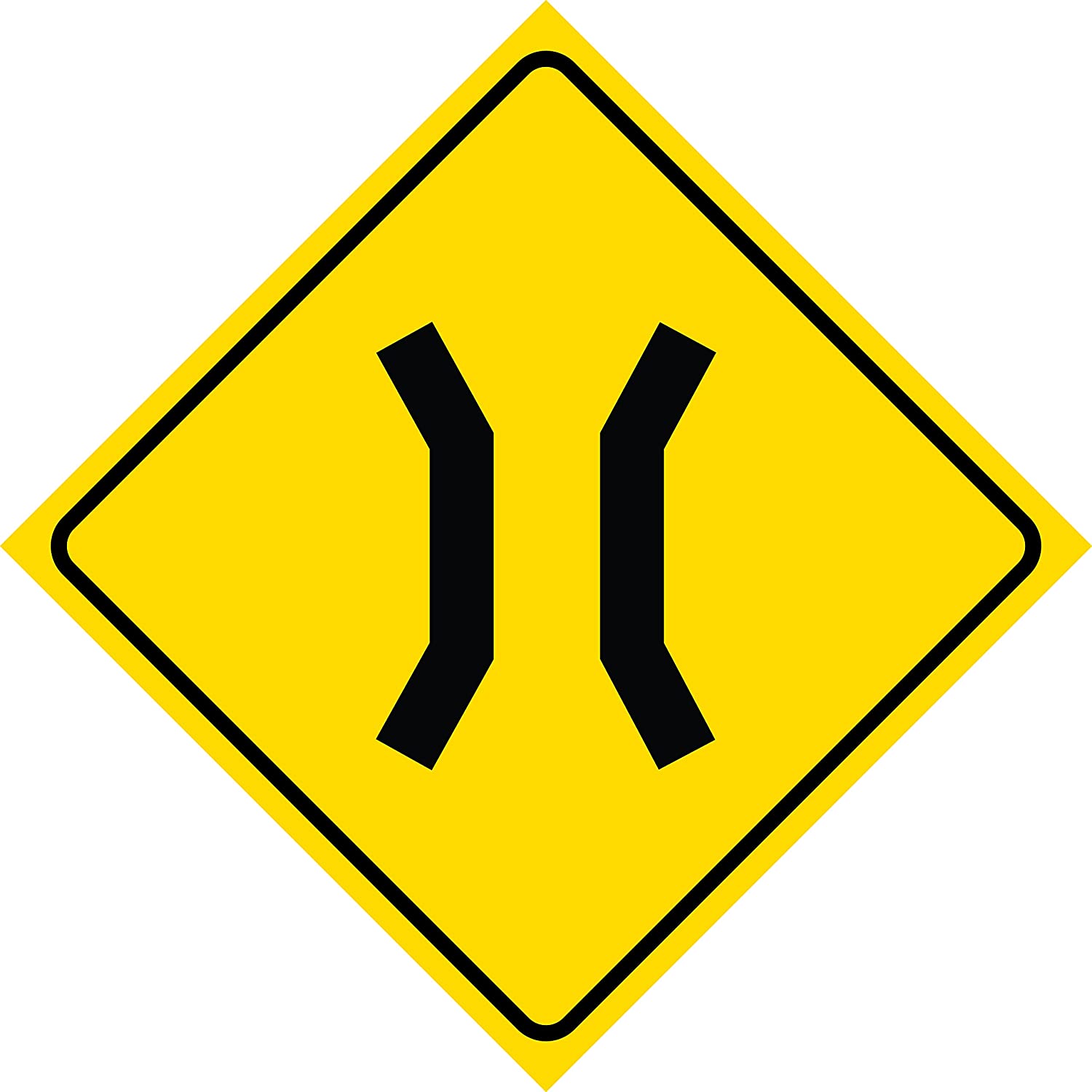 ‘Thomas said to him, “Lord, we don’t know where you are going, so how can we know the way?” 
Jesus answered, “I am the way and the truth and the life. No one comes to the Father except through me”. (John 14:5-6)
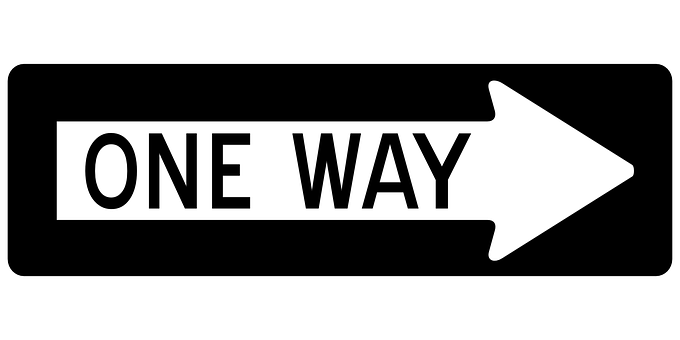 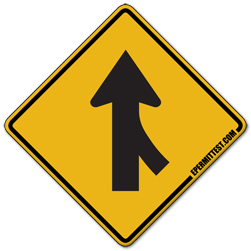 “I have been crucified with Christ and I no longer live, but Christ lives in me. The life I now live in the body, I live by faith in the Son of God, who loved me and gave himself for me”. (Galatians 2:19-20)
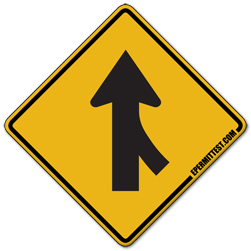 “Do nothing out of selfish ambition or vain conceit. Rather, in humility value others above yourselves, not looking to your own interests but each of you to the interests of the others.” (Philippians 2:3-4)
A PRAYER
Might our lives ever be living testimonies to the person of Jesus Christ and might we remain adept at noting the spiritual road signs that line our way.
DISCUSSION QUESTIONS
Which of the four discussed signs are you most aware of in your following of Jesus?
Which of the four discussed signs are you most likely to miss?
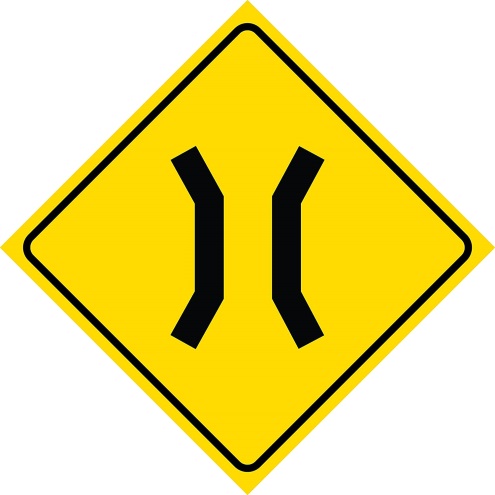 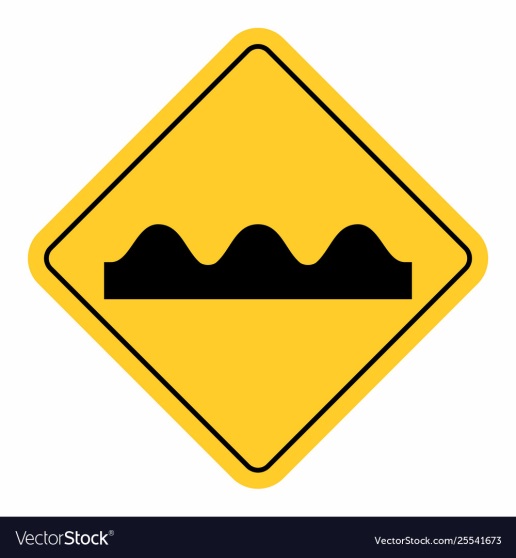 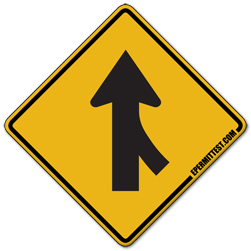 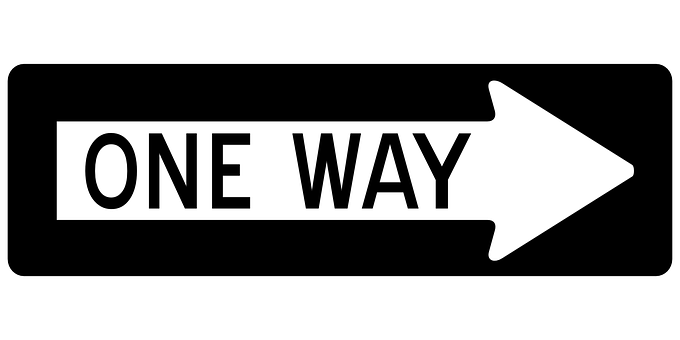